Тела и 
              вещества
Составил:  Матусевич С.А.
Начать тест
Использован шаблон создания тестов в PowerPoint
Результат теста
Верно: 9
Ошибки: 0
Отметка: 5
исправить
ещё
Время: 0 мин. 43 сек.
К какой группе тел относится данный   предмет ?
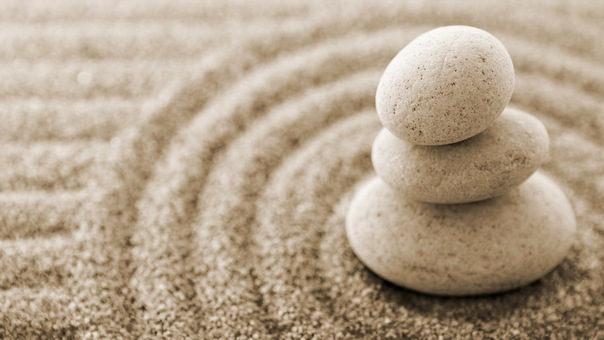 искусственные
живые
неживые
К какой группе тел относится данный   предмет ?
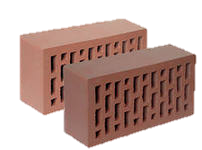 искусственные
живые
неживые
К какой группе тел относится данный   предмет ?
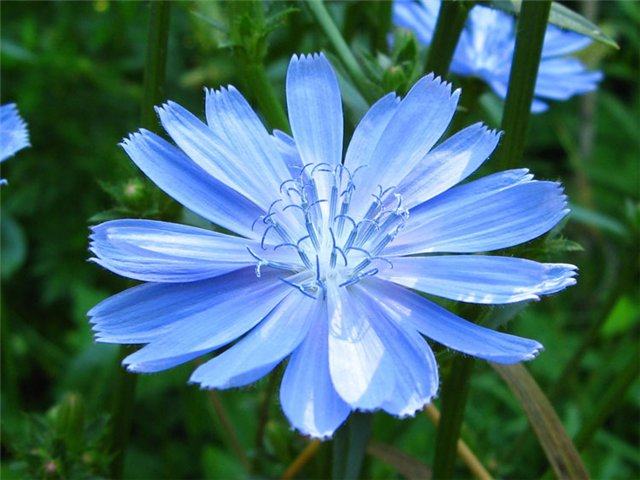 искусственные
живые
неживые
К какой группе тел относится данный   предмет ?
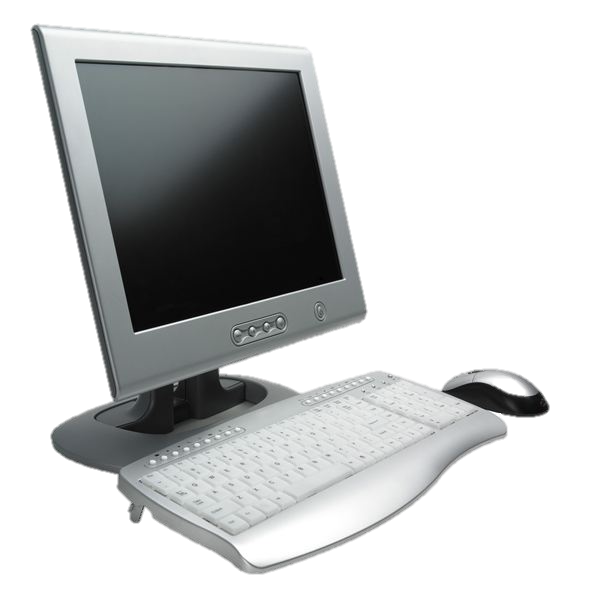 искусственные
живые
неживые
Выбери  названия   веществ
кружка
стекло
кислород
дом
железо
сосулька
исправить
ответ готов!
Выбери  названия тел
ДРЕВЕСИНА
ШКОЛА
КУКЛА
ДЕРЕВО
СТАЛЬ
ВОДА
исправить
ответ готов!
Выбери   тела, состояние  которых соответствует   данной   схеме
ДРЕВЕСИНА
железо
азот
стекло
СТАЛЬ
ВОДА
исправить
ответ готов!
Выбери   вещества, состояние  которых соответствует   данной   схеме
углекислый газ
кислород
ДРЕВЕСИНА
ВОДА
СТАЛЬ
водород
исправить
ответ готов!
Выбери   тела и вещества, состояние  которых соответствует   данной   схеме
чай
ДРЕВЕСИНА
молоко
ВОДА
сок
СТАЛЬ
исправить
ответ готов!